Critical Thinking
By Mac Dennis and Millissa Ravenblade
Introduction to Critical Thinking
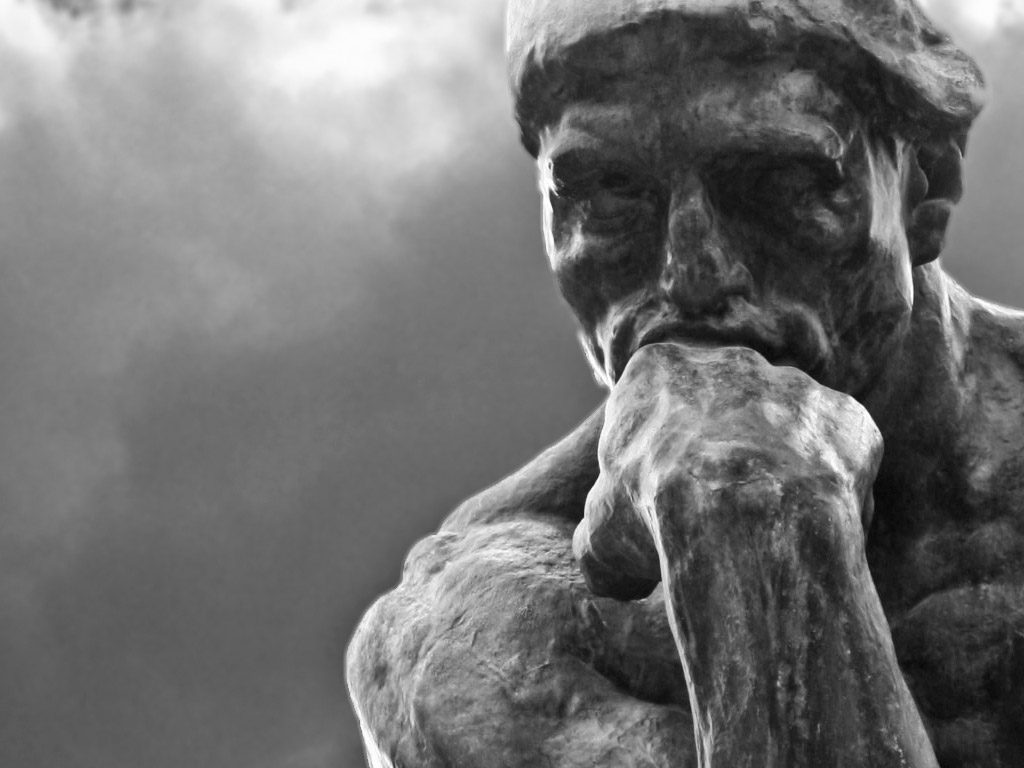 The art of engaging with topics with the intent of establishing an understanding of the subject. Intelligent debate and decision making requires thoughtful people engaging with the world around them.
Class Interpretations of Critical Thinking
Trust, but verify
Experiences
Leadership 
Thoughtfulness
Curiosity
Creativity
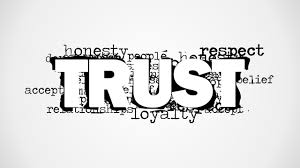 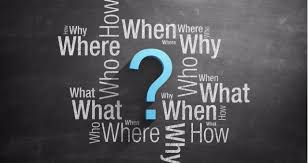 [Speaker Notes: I am going to add pictures of what each of these look like or captones that describe this specifically.]
Definition of Critical Thinking
In 1941, Edward Glaser - “The ability to think critically, as conceived in this volume, involves three things:
 An attitude of being disposed to consider in a thoughtful way the problems and subjects that come within the range of one's experiences
 Knowledge of the methods of logical inquiry and reasoning
Some skill in applying those methods. 
Critical thinking calls for a persistent effort to examine any belief or supposed form of knowledge in the light of the evidence that supports it and the further conclusions to which it tends.”
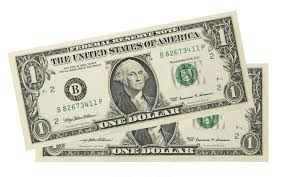 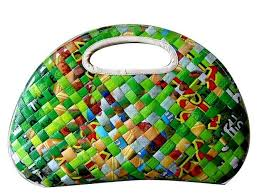 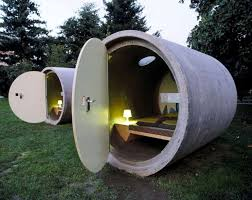 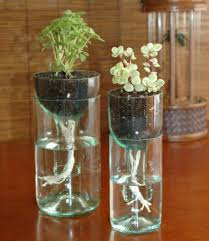 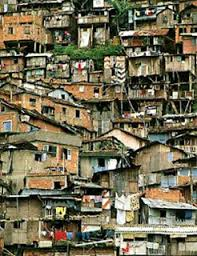 Brazil/South Africa - Walk Out Walk On
Power of play
32% of the population lives on 2 dollar or less a day. 
Constructing a staircase.
Reuse of materials.
From Problem to Place
“Start anywhere - follow it everywhere!”
Vertical crops.
“Willow wall” - water purifying.
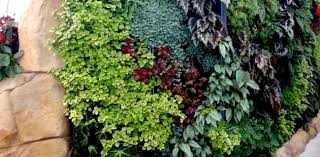 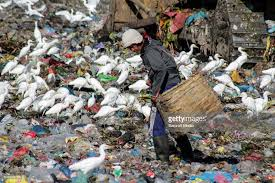 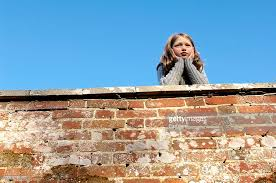 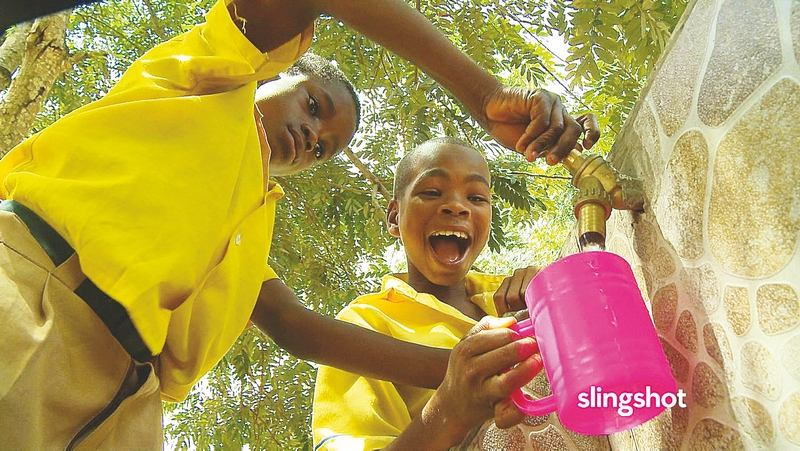 Processes of Attaining Problem Solutions
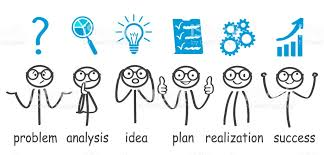 General requirements to recognize problems: 
to find workable means for meeting those problems
to gather and marshal pertinent information
 to recognize unstated assumptions and values
to comprehend and use language with accuracy, clarity, and discrimination
to appraise evidence and evaluate arguments
to interpret data in context
[Speaker Notes: All of these came from Edward Glasier!]
Continued...
to appraise evidence and evaluate arguments
to recognize the existence (or non-existence) of logical relationships between propositions
to draw warranted conclusions and generalizations, 
to put to test the conclusions and generalizations at which one arrives
to reconstruct one's patterns of beliefs on the basis of wider experience
to render accurate judgments about specific things and qualities in everyday life
[Speaker Notes: All of these came from Edward Glasier!]
Advantages to Engaged Critical Thinking
One of the main advantages to engaged critical thinking is the ability to objectively investigate topics and concepts that are different from your own intrinsic views.
Political
Religious
Ethical
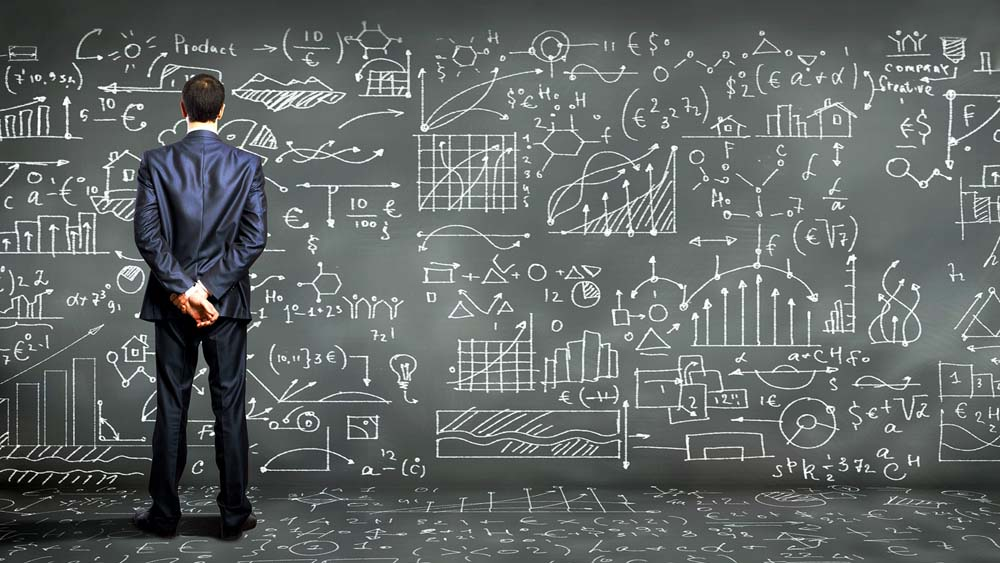 Discussion
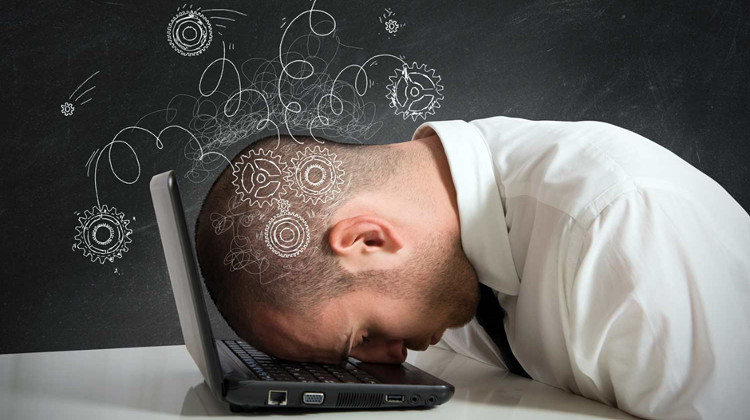 If you feel comfortable with it, tell a story about engaging with someone or something that held a different view from your own.
How do you stay objective? 
Have you been the one to find the solution?
What do you find most challenging about the process of critical thinking?
Critical Thinking
By Mac Dennis and Millissa Ravenblade
Introduction to Critical Thinking
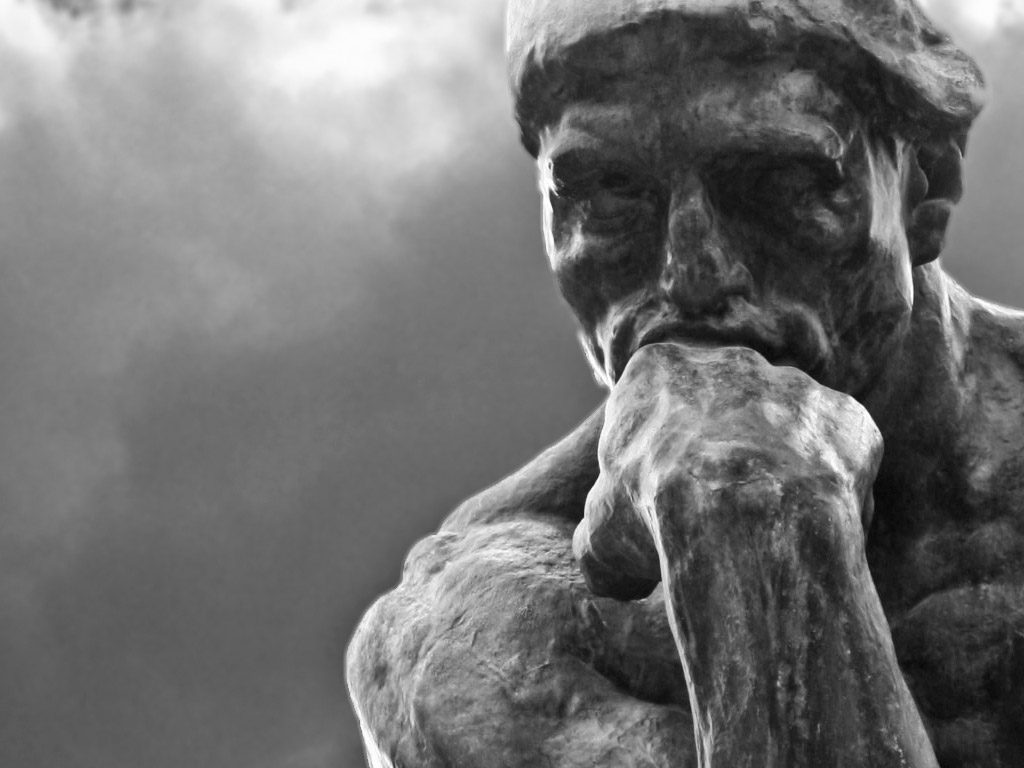 The art of engaging with topics with the intent of establishing an understanding of the subject. Intelligent debate and decision making requires thoughtful people engaging with the world around them.
Class Interpretations of Critical Thinking
Trust, but verify
Experiences
Leadership 
Thoughtfulness
Curiosity
Creativity
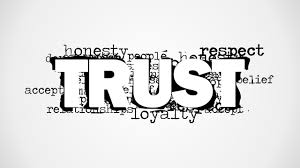 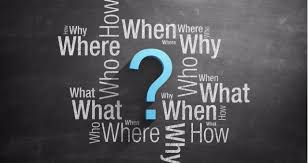 [Speaker Notes: I am going to add pictures of what each of these look like or captones that describe this specifically.]
Definition of Critical Thinking
In 1941, Edward Glaser - “The ability to think critically, as conceived in this volume, involves three things:
 An attitude of being disposed to consider in a thoughtful way the problems and subjects that come within the range of one's experiences
 Knowledge of the methods of logical inquiry and reasoning
Some skill in applying those methods. 
Critical thinking calls for a persistent effort to examine any belief or supposed form of knowledge in the light of the evidence that supports it and the further conclusions to which it tends.”
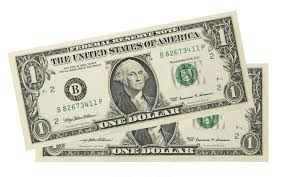 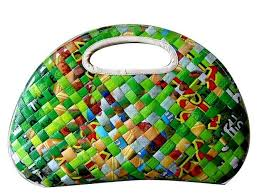 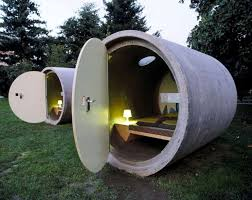 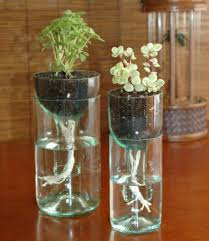 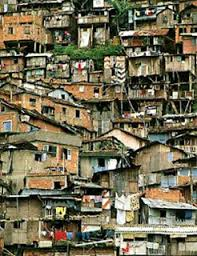 Brazil/South Africa - Walk Out Walk On
Power of play
32% of the population lives on 2 dollar or less a day. 
Constructing a staircase.
Reuse of materials.
From Problem to Place
“Start anywhere - follow it everywhere!”
Vertical crops.
“Willow wall” - water purifying.
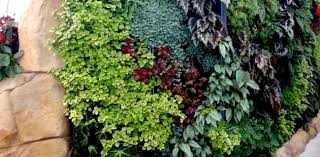 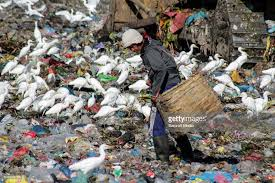 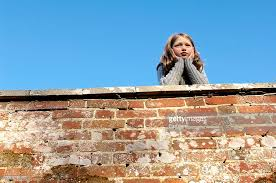 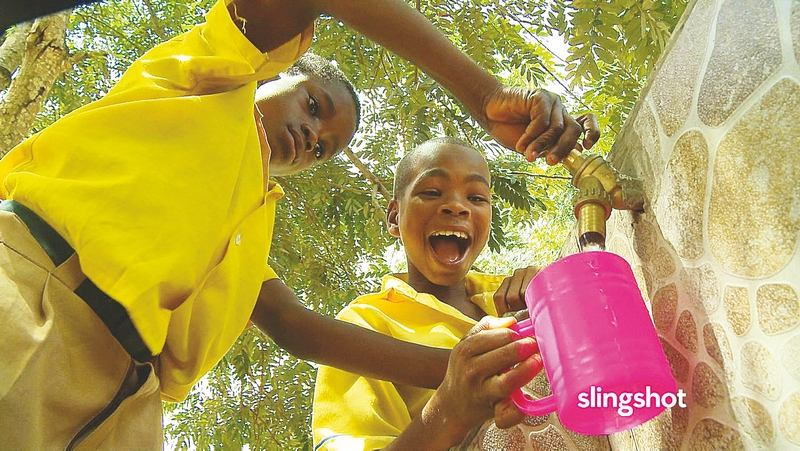 Processes of Attaining Problem Solutions
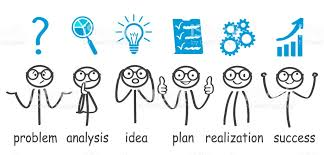 General requirements to recognize problems: 
to find workable means for meeting those problems
to gather and marshal pertinent information
 to recognize unstated assumptions and values
to comprehend and use language with accuracy, clarity, and discrimination
to appraise evidence and evaluate arguments
to interpret data in context
[Speaker Notes: All of these came from Edward Glasier!]
Continued...
to appraise evidence and evaluate arguments
to recognize the existence (or non-existence) of logical relationships between propositions
to draw warranted conclusions and generalizations, 
to put to test the conclusions and generalizations at which one arrives
to reconstruct one's patterns of beliefs on the basis of wider experience
to render accurate judgments about specific things and qualities in everyday life
[Speaker Notes: All of these came from Edward Glasier!]
Advantages to Engaged Critical Thinking
One of the main advantages to engaged critical thinking is the ability to objectively investigate topics and concepts that are different from your own intrinsic views.
Political
Religious
Ethical
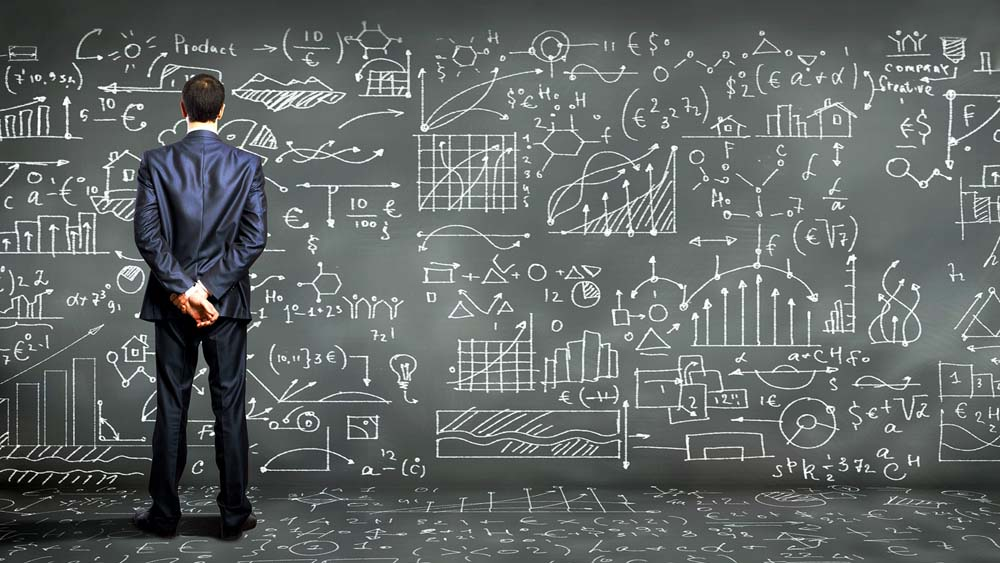 Discussion
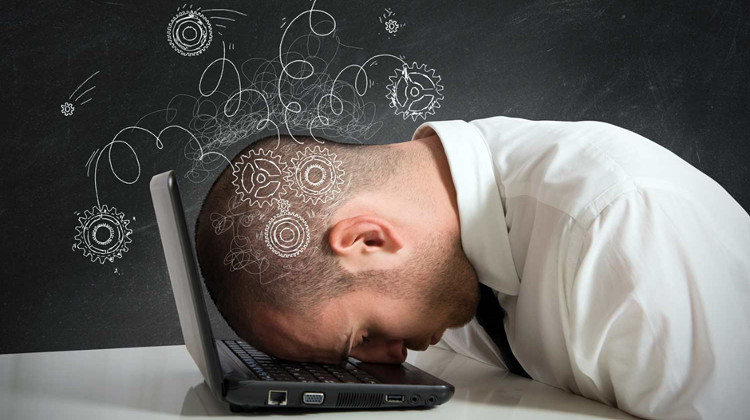 If you feel comfortable with it, tell a story about engaging with someone or something that held a different view from your own.
How do you stay objective? 
Have you been the one to find the solution?
What do you find most challenging about the process of critical thinking?
References
Wheatley, Margaret J., and Deborah Frieze. Walk out, Walk on: a Learning Journey into Communities Daring to Live the Future Now. Berrett-Koehler, 2011
Edward M. Glaser, An Experiment in the Development of Critical Thinking, Teacher’s College, Columbia University, 1941(https://www.criticalthinking.org/pages/defining-critical-thinking/766) - different page need citation but is related to this one.
https://www.gettyimages.co.uk/detail/photo/girl-looking-over-wall-resting-head-in-high-res-stock-photography/200512162-001
www.artistic-recycling.com
http://youreasygarden.com/vertical-gardening-gets-real/
References
Wheatley, Margaret J., and Deborah Frieze. Walk out, Walk on: a Learning Journey into Communities Daring to Live the Future Now. Berrett-Koehler, 2011
Edward M. Glaser, An Experiment in the Development of Critical Thinking, Teacher’s College, Columbia University, 1941(https://www.criticalthinking.org/pages/defining-critical-thinking/766) - different page need citation but is related to this one.
https://www.gettyimages.co.uk/detail/photo/girl-looking-over-wall-resting-head-in-high-res-stock-photography/200512162-001
www.artistic-recycling.com
http://youreasygarden.com/vertical-gardening-gets-real/